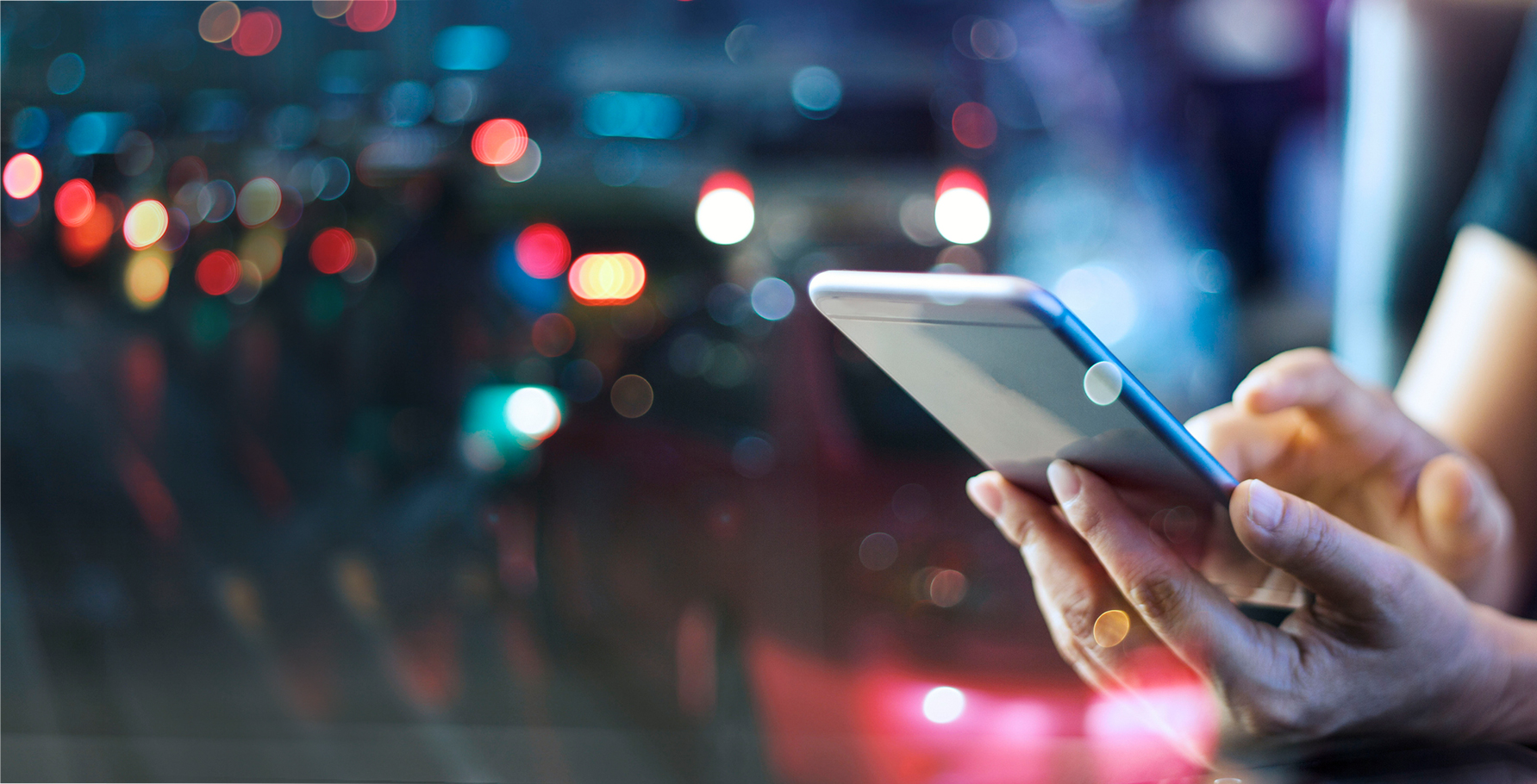 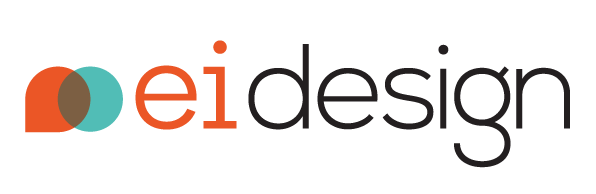 Solution Blueprints
Completed project solutions
Prepared for: Knowledge Repository
6th Nov 2020
2
2
Merlin Induction
Background: 
This is in extension to our Agile Portfolio demos we have established. The idea is to develop 2-3 slides of solution blue prints or we call it skeletons/schema of the projects we have developed. 

These should act as quick reference guides, ready to use on the job for brainstorming discussions, know about the instructional approach, framework navigation and the design themes.

Below is a current vs. future scenario of this use case.
Current:

Refer SVN/eBridge/Resource center to know about project details
Refer Agile portfolio, however actual content is lorem ipsum there
Reach out to teams who worked on projects
Search in back ups
Ask for functional links
Go through whole course to understand in detail about the approach, navigation
Probably we lose a whole day to get functional link
Future:

One place to refer these quick guides
Get to know about project quickly
Understand the course navigation/progression used
Understand the approach and elements used in the course
Make quick decisions and customisations where required to apply them
Quick to discuss with strategy and technical team on design/functionalities to re-use/customise etc.
[Speaker Notes: Score logic: 
Attempt 1: User answer wrong, provide try again option. 
Attempt 2: user answer correct, move forward, add points to the score
Attempt 1: user answer correct, move forward and add points to the score
Attempt 2: user answer wrong again, allow user to move forward but don’t add points


https://eidblr-my.sharepoint.com/:w:/g/personal/subramani_eidesign_net/Ee5cF508ugdNk_u3TL1fuvoBtnju3_CwZJ3loi8Z9cWuhg?e=Dxoi9q]
3
3
Merlin Induction
Welcome
Project name: Merlin Induction

About Merlin: World’s second largest entertainment company

About the project: Merlin’s history, vision and mission, employee and guest safety, Guest experience, Merlin’s CSR initiatives, employee development programs etc. 

Project expectations: Engaging and interactive, loaded with fun.

Approach: Partial Gamification

Audience: New hires
Message from CEO
Game Objectives, Rules, Scores and Badges, Navigation  Help
Visual Menu
Back to Visual Menu
Module 1
Four modules follow identical progression
Content & Interactions
Scored Gamified Assessment
Module 1 complete- win a badge
Modules 2, 3, 4
4 Modules completed
Four Badges and earn a key to the certificate
[Speaker Notes: Score logic: 
Attempt 1: User answer wrong, provide try again option. 
Attempt 2: user answer correct, move forward, add points to the score
Attempt 1: user answer correct, move forward and add points to the score
Attempt 2: user answer wrong again, allow user to move forward but don’t add points


https://eidblr-my.sharepoint.com/:w:/g/personal/subramani_eidesign_net/Ee5cF508ugdNk_u3TL1fuvoBtnju3_CwZJ3loi8Z9cWuhg?e=Dxoi9q]
4
4
Merlin Induction
Welcome
Key highlights:
Rich visual experience
A distinct visual theme for each module, e.g.- Sea life, Legoland
Partial Gamification
UI elements; 
Experience meter
Ticket (showing number of badges earned), 
Map (visual menu)

Splendid videos
Interactive learning
Click and learn
Scenario-based interactions
Stories
Image-based interactivities
Real CCTV footage-based interactivities
Gamified Assessments
Badges
Fully audio driven approach
Message from CEO
Game Objectives, Rules, Scores and Badges, Navigation  Help
Visual Menu
Back to Visual Menu
Module 1
Four modules follow identical progression
Content & Interactions
Scored Gamified Assessment
Module 1 complete win a badge
Modules 2, 3, 4
4 Modules completed
Four Badges and earn a key to the certificate
[Speaker Notes: Score logic: 
Attempt 1: User answer wrong, provide try again option. 
Attempt 2: user answer correct, move forward, add points to the score
Attempt 1: user answer correct, move forward and add points to the score
Attempt 2: user answer wrong again, allow user to move forward but don’t add points


https://eidblr-my.sharepoint.com/:w:/g/personal/subramani_eidesign_net/Ee5cF508ugdNk_u3TL1fuvoBtnju3_CwZJ3loi8Z9cWuhg?e=Dxoi9q]
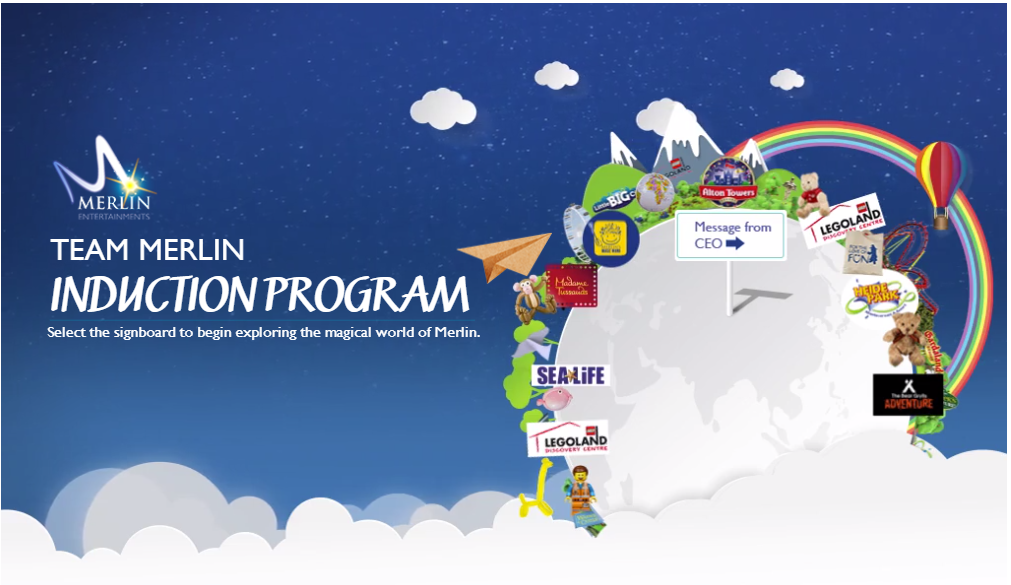 5
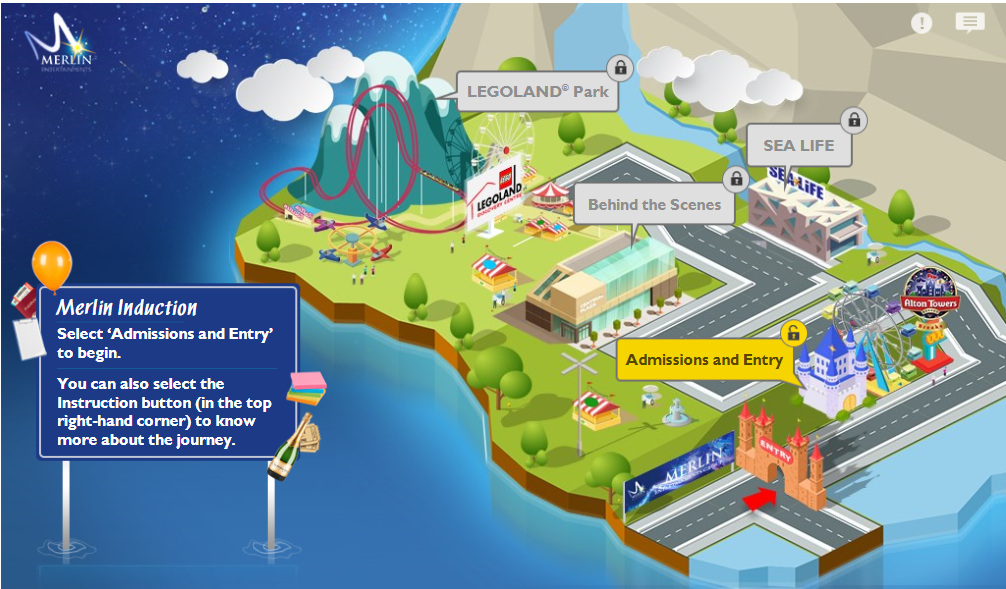 Visual Menu
6
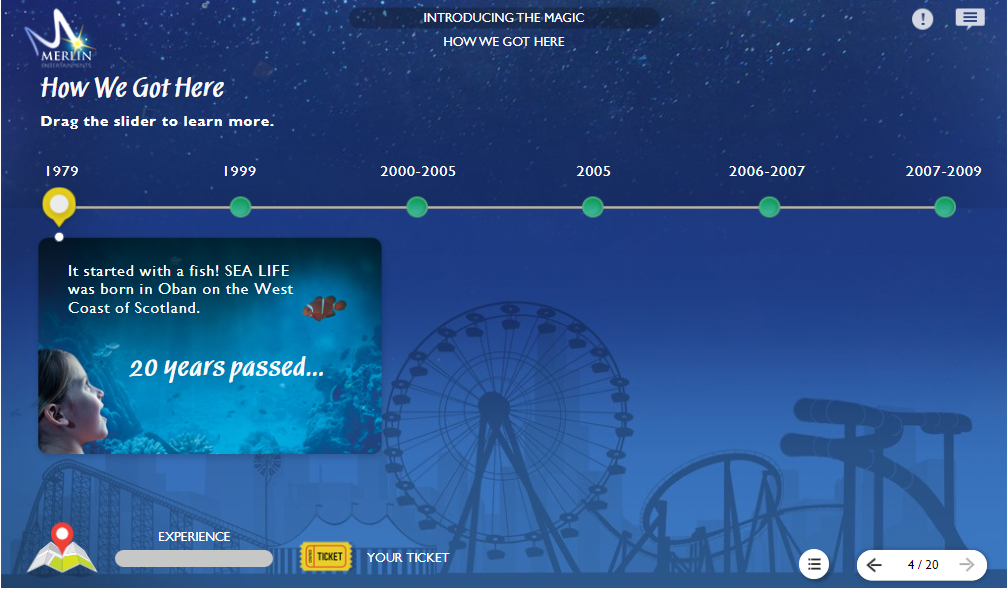 Timeline- History and Global Expansion
7
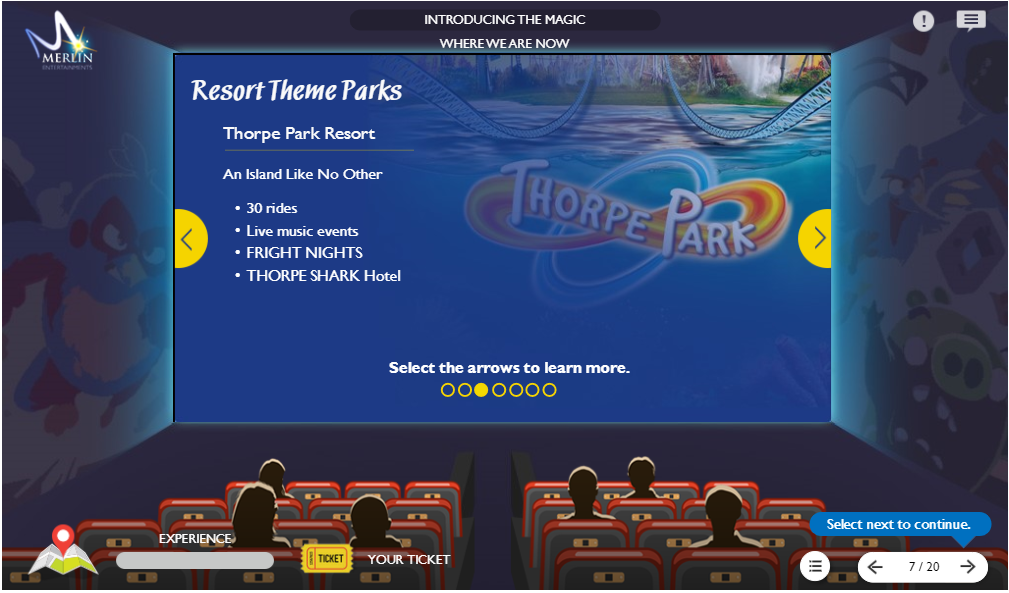 Snapshot of the main attractions
8
9
9
Merlin Induction
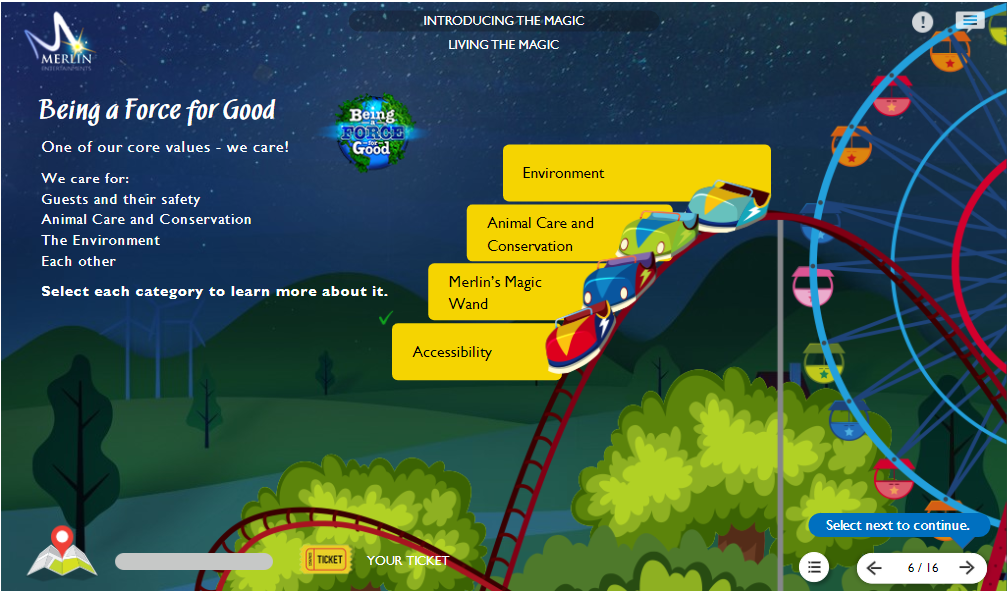 Click interactivity designed on a roller-coaster.
[Speaker Notes: Score logic: 
Attempt 1: User answer wrong, provide try again option. 
Attempt 2: user answer correct, move forward, add points to the score
Attempt 1: user answer correct, move forward and add points to the score
Attempt 2: user answer wrong again, allow user to move forward but don’t add points]
10
10
Merlin Induction
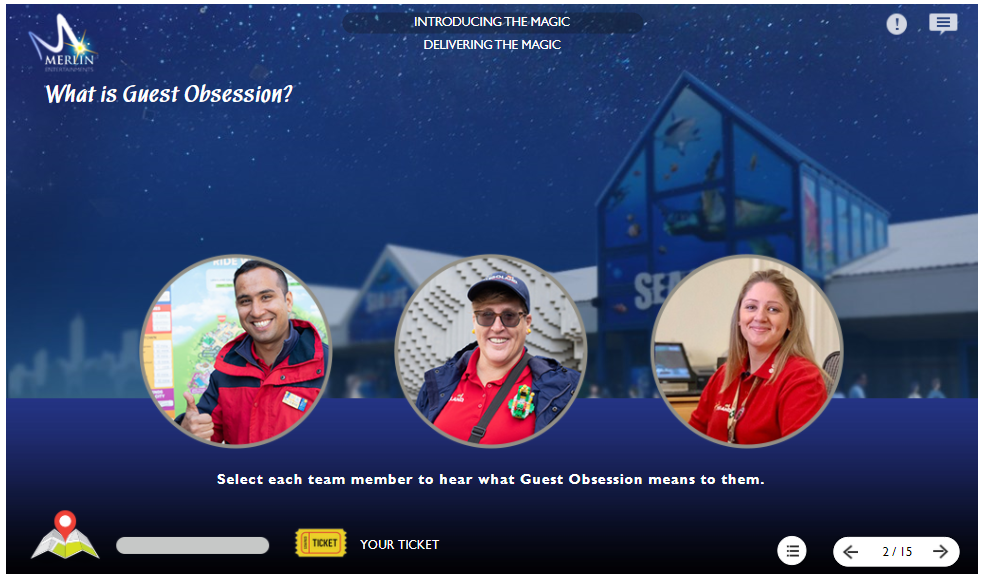 Generic content on what Guest Obsession means was presented as team members’ perception of what it meant for them.
[Speaker Notes: Score logic: 
Attempt 1: User answer wrong, provide try again option. 
Attempt 2: user answer correct, move forward, add points to the score
Attempt 1: user answer correct, move forward and add points to the score
Attempt 2: user answer wrong again, allow user to move forward but don’t add points]
11
11
Merlin Induction
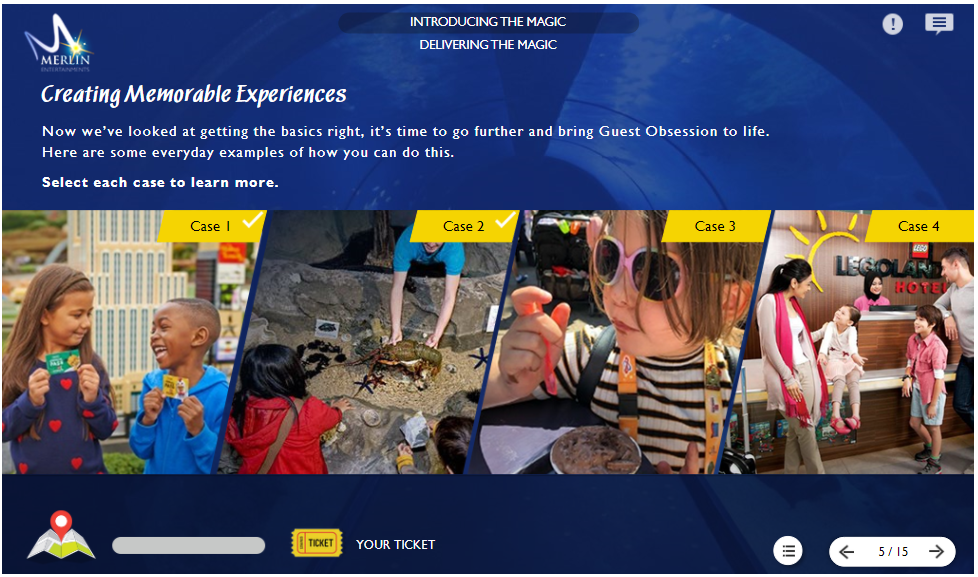 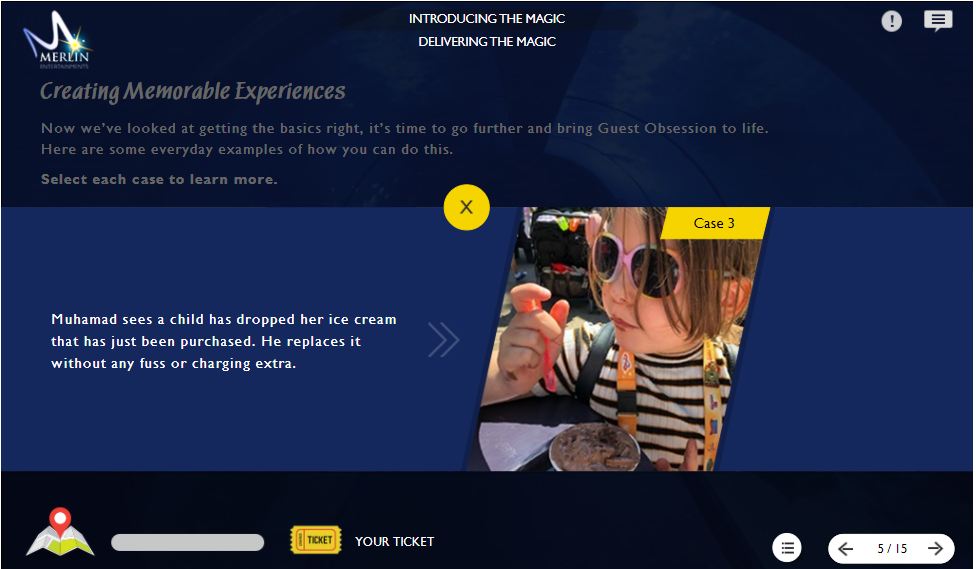 Created stories for generic content on how guest experience can be taken to a different level by using fictious character names
12
12
Merlin Induction
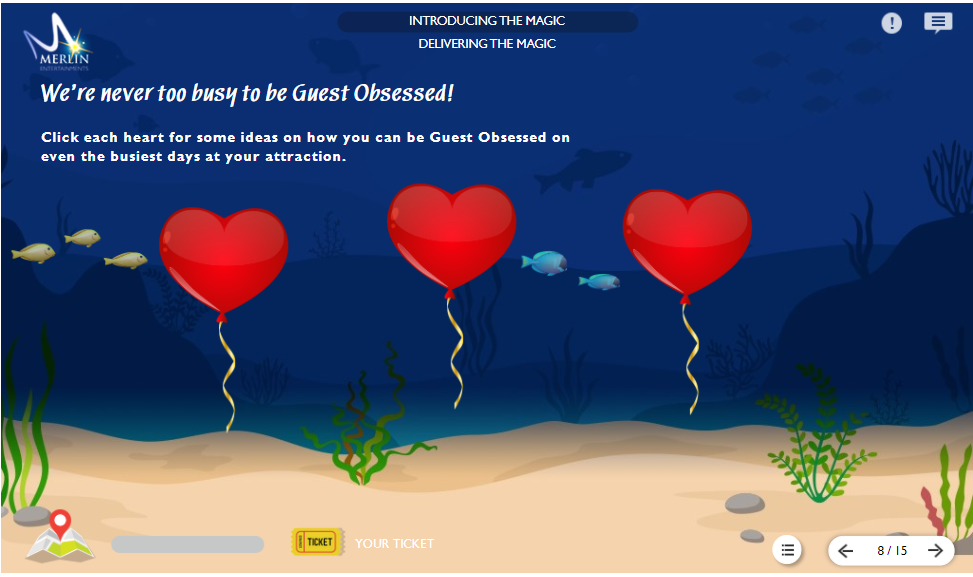 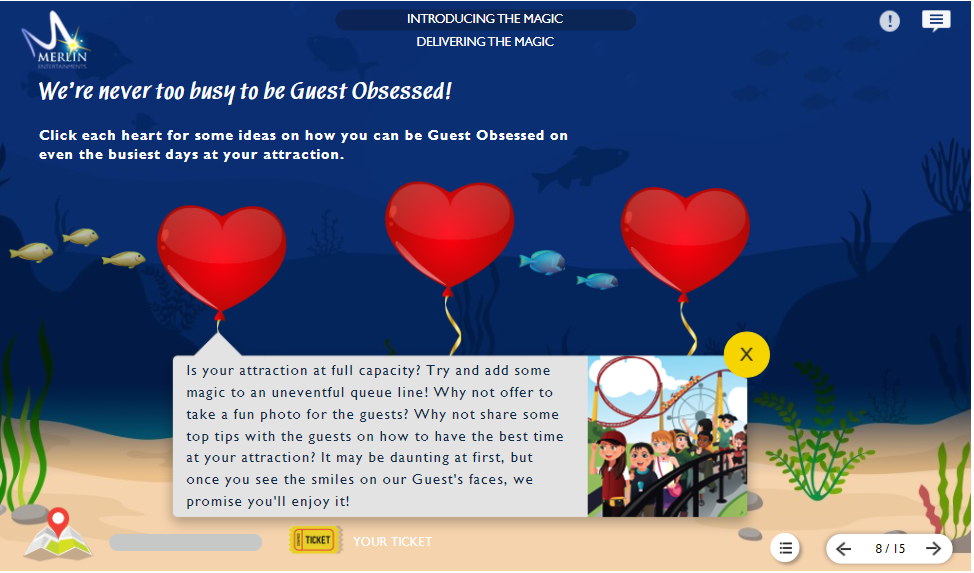 Another Click Interactivity
13
13
Merlin Induction
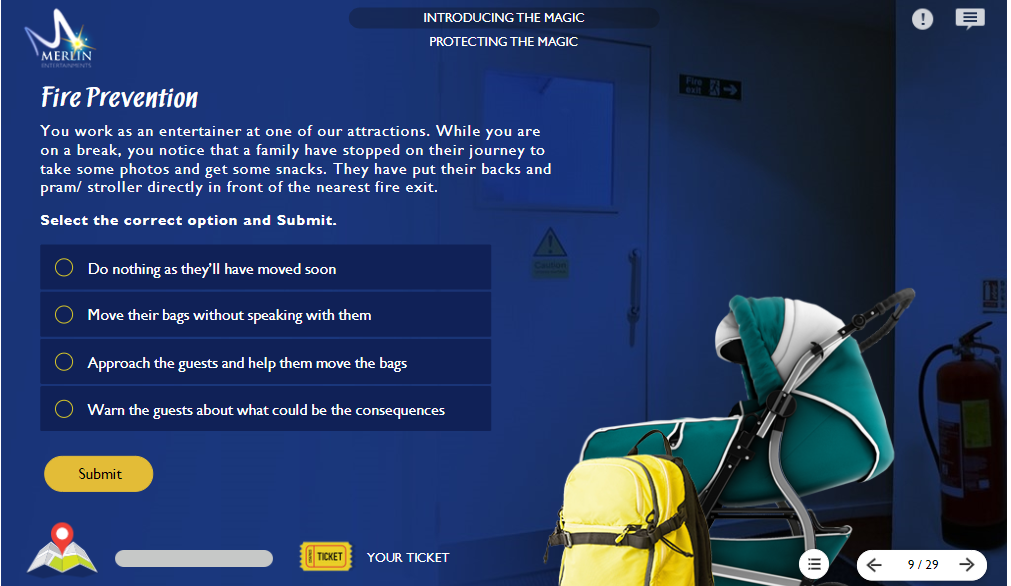 Scenario-based question on safety guidelines.
14
14
Merlin Induction
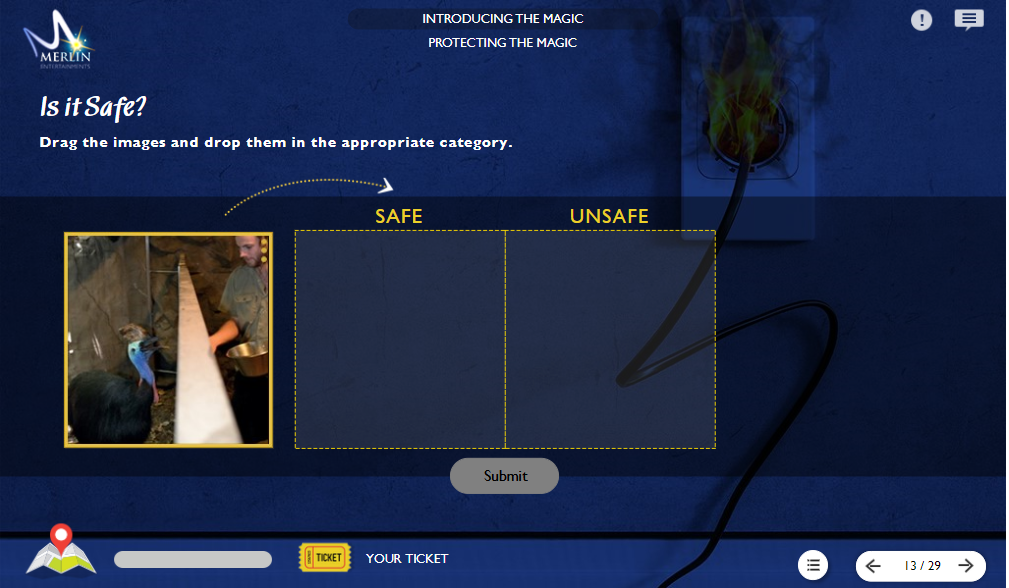 Image-based Drag and drop
15
15
Merlin Induction
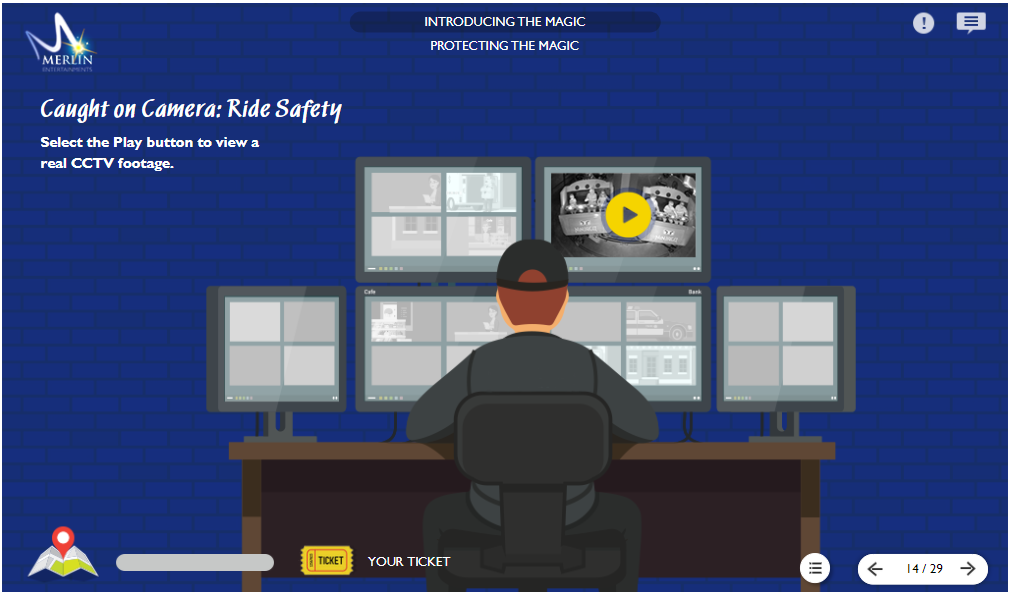 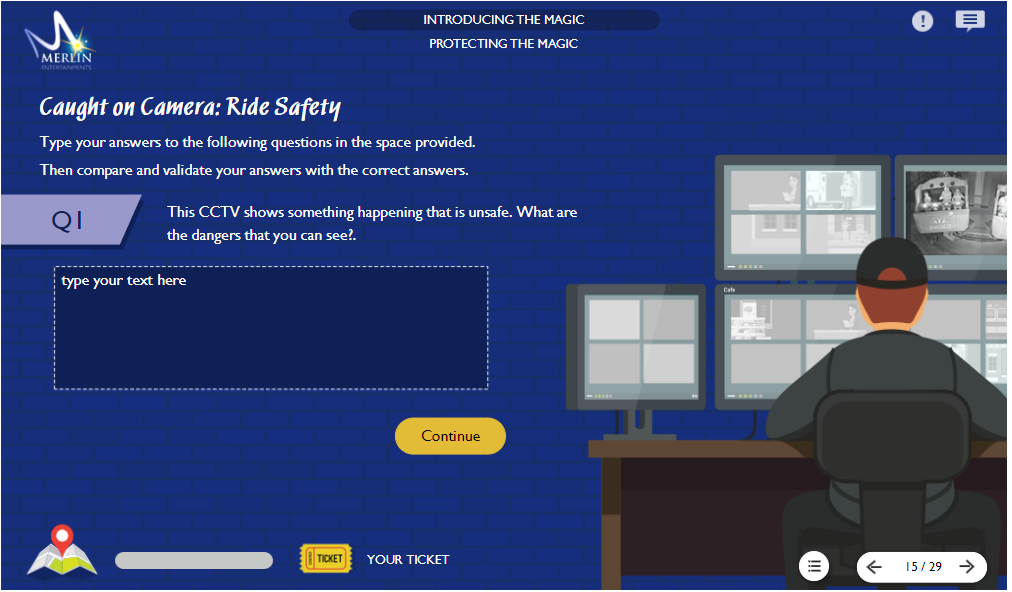 Real CCTV footage followed by questions on identifying the dangers and taking the right steps.
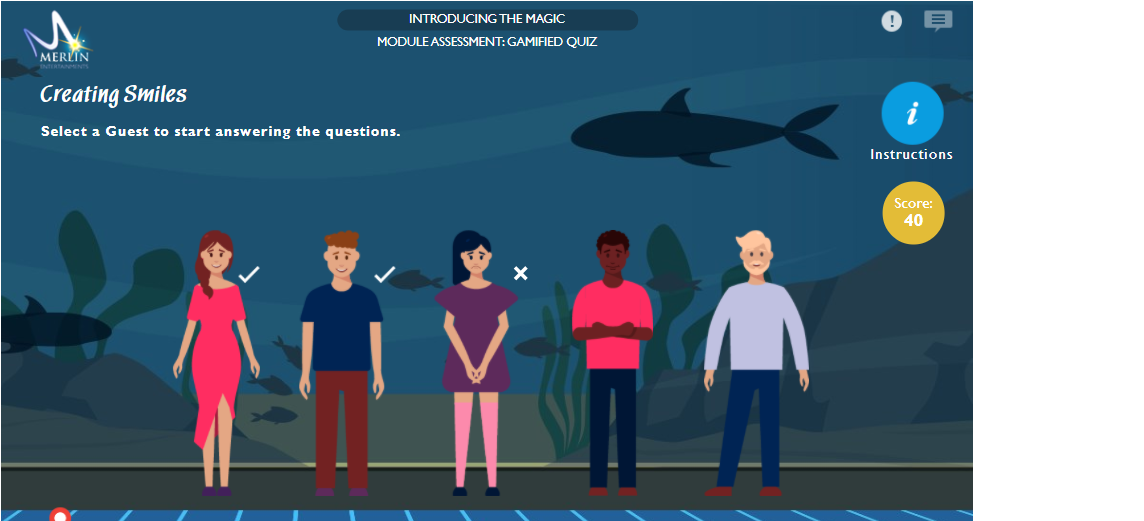 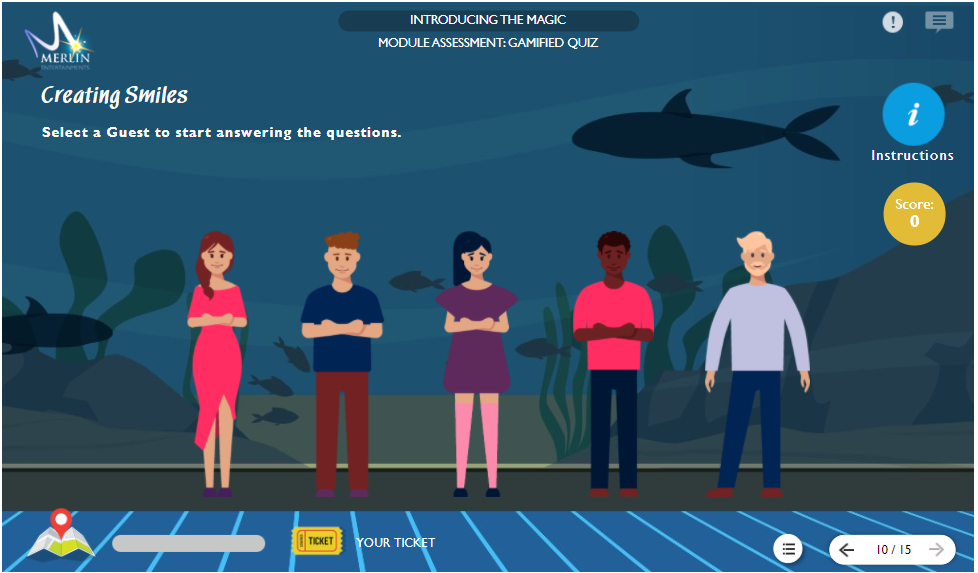 Guests with neutral, if questions were answered correctly, the guest would be seen with a happy face.
16
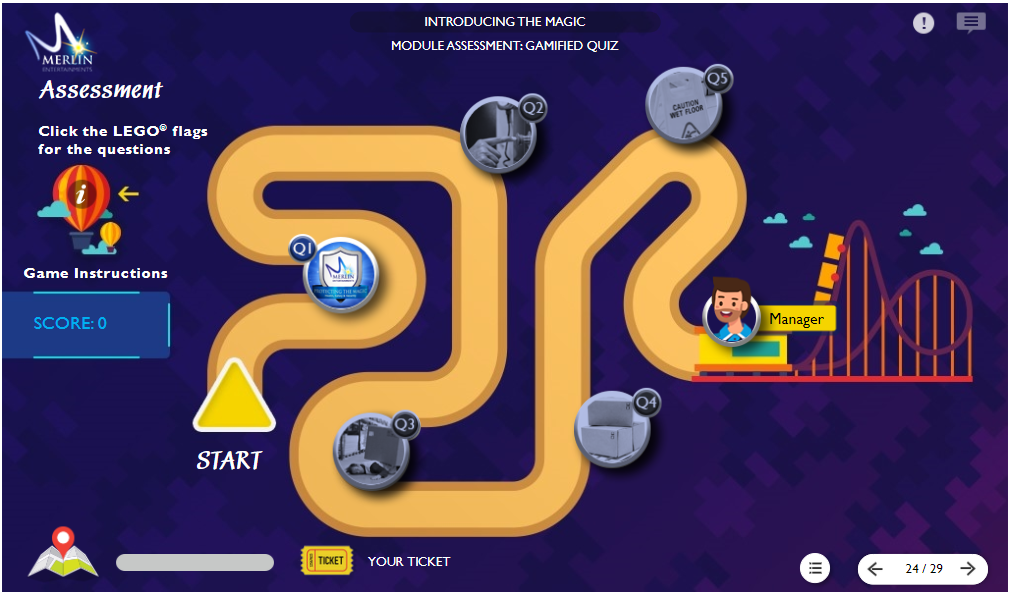 A safety officer needs to overcome safety hazards (hurdles) to reach his site.
17
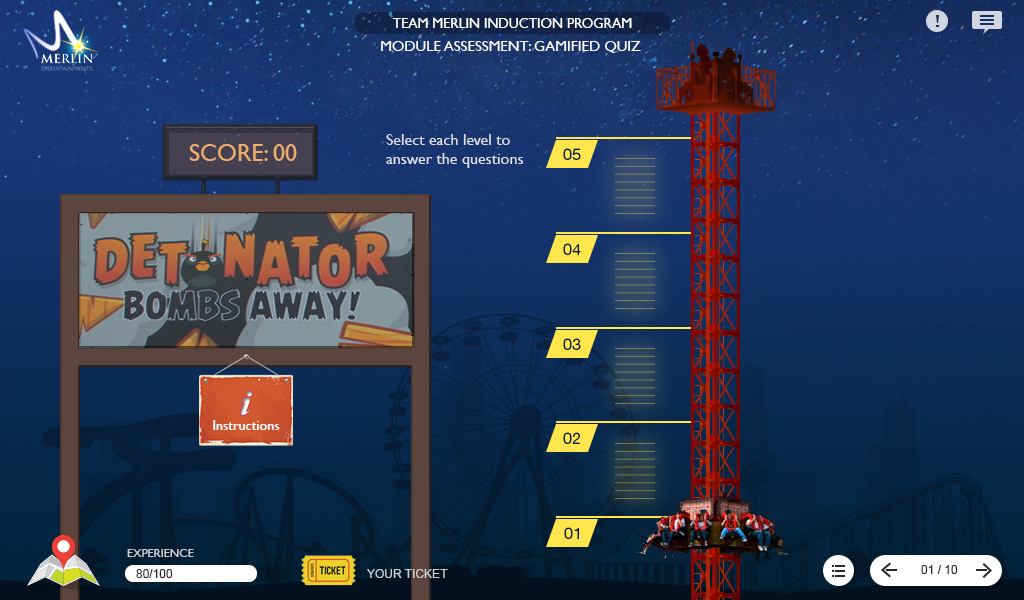 Detonator- the more questions you answer correctly, greater the height you will reach
18
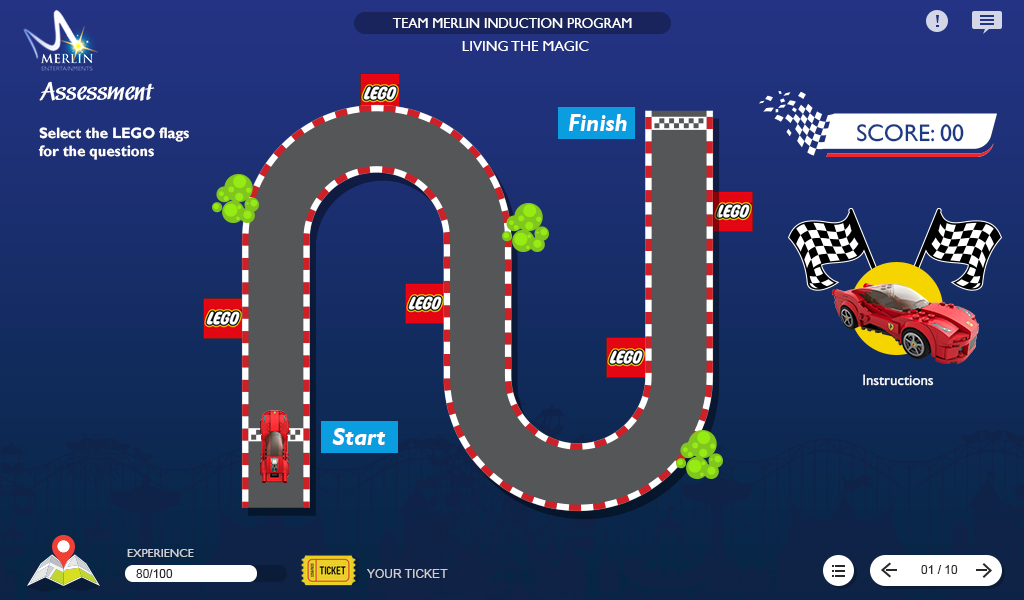 Car race game-
19